verschillen 
binnen een soort
verschillendeleefgebieden
Biodiversiteit
groepsdier
relaties tussen levensvormen
verschillen 
tussen soorten
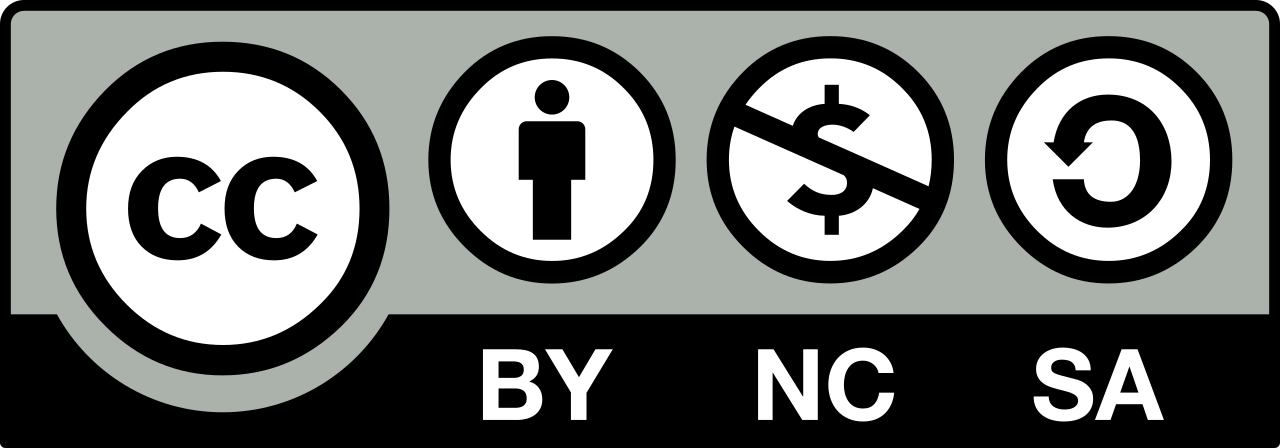 Bio-diversi-WAT?! 2022
[Speaker Notes: De leerlingen maken nu het werkblad ‘Mindmap biodiversiteit groepsdier’. Ze gebruiken de informatie uit de video, om bij elk tak van de mindmap tenminste één voorbeeld op te schrijven. Hiermee gaan ze aan de gang met het actief ordenen van de informatie, die ze hebben gehoord en gezien in de informatiecartoons en de video van hun groepsdier.

Hoe werk je met mindmaps?

Start met een centraal beeld of woord: biodiversiteit
Begin met dikke takken en globale concepten vanuit het midden en voeg kleinere takken met specifiekere informatie hier aan toe (zie biodiversiteit > verschillen tussen soorten > snel en langzaam 
Elke tak moet een eigen kleur krijgen.
Een woord, beeld of concept per tak
De takken worden gelezen van rechtsboven met de klok mee naar linksboven.]